id2020.org
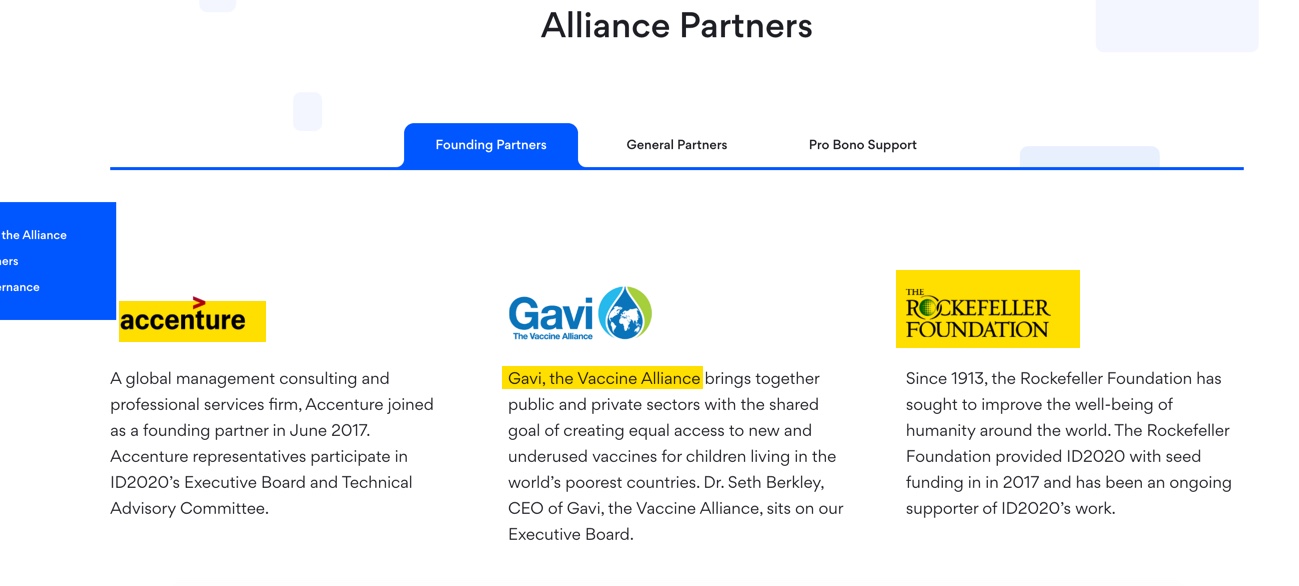 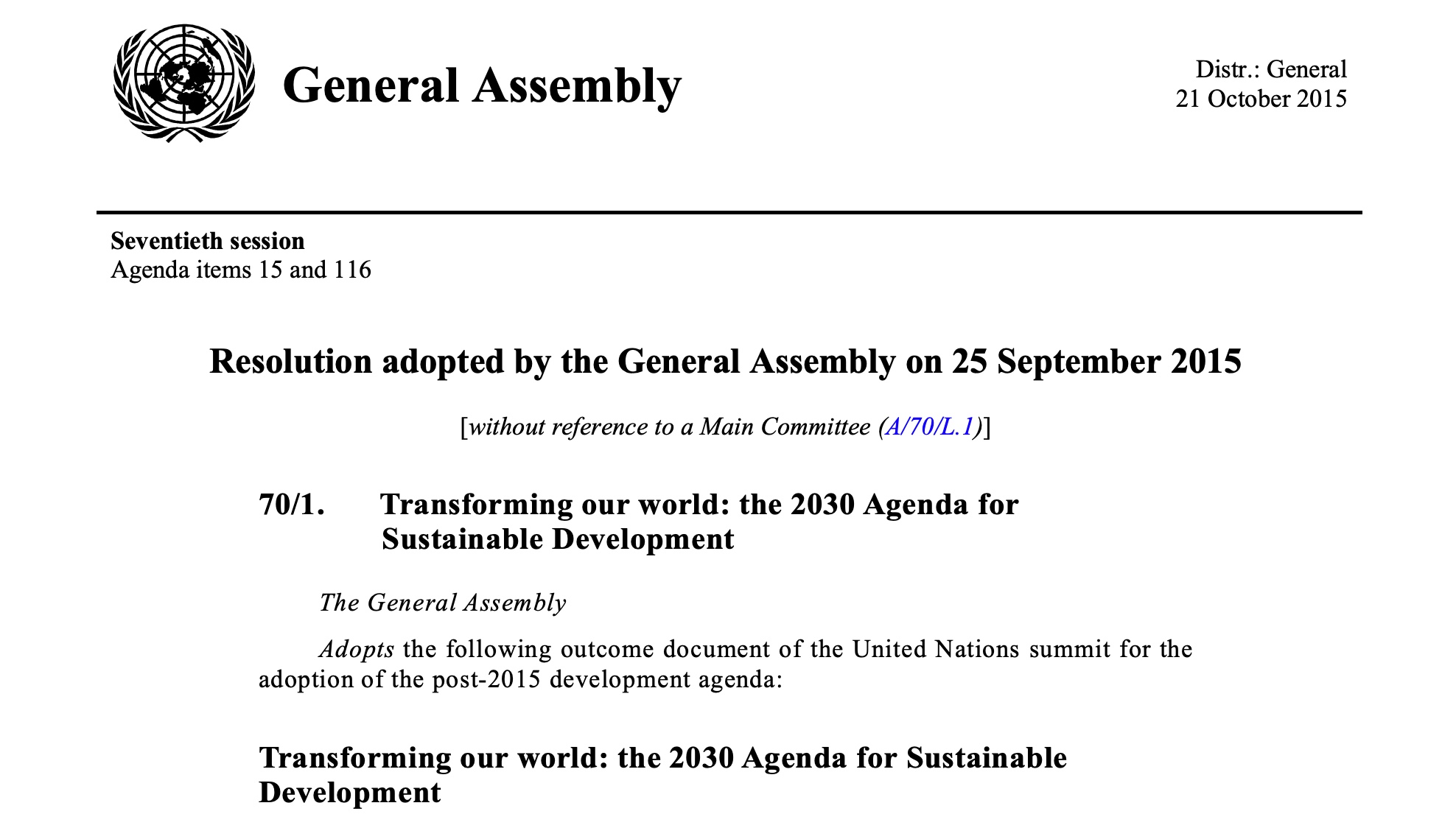 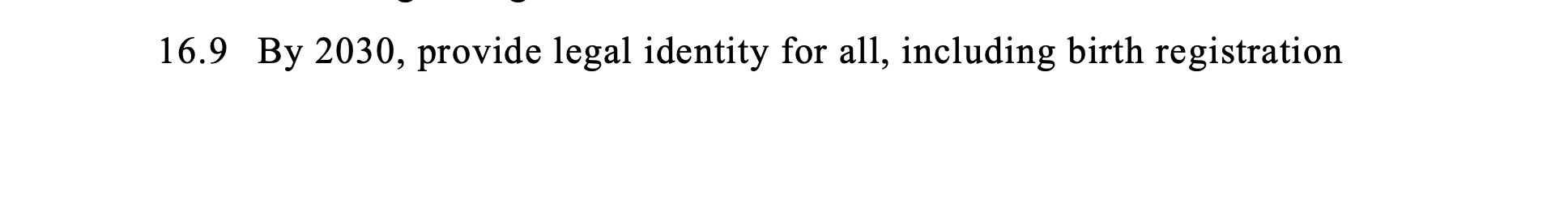 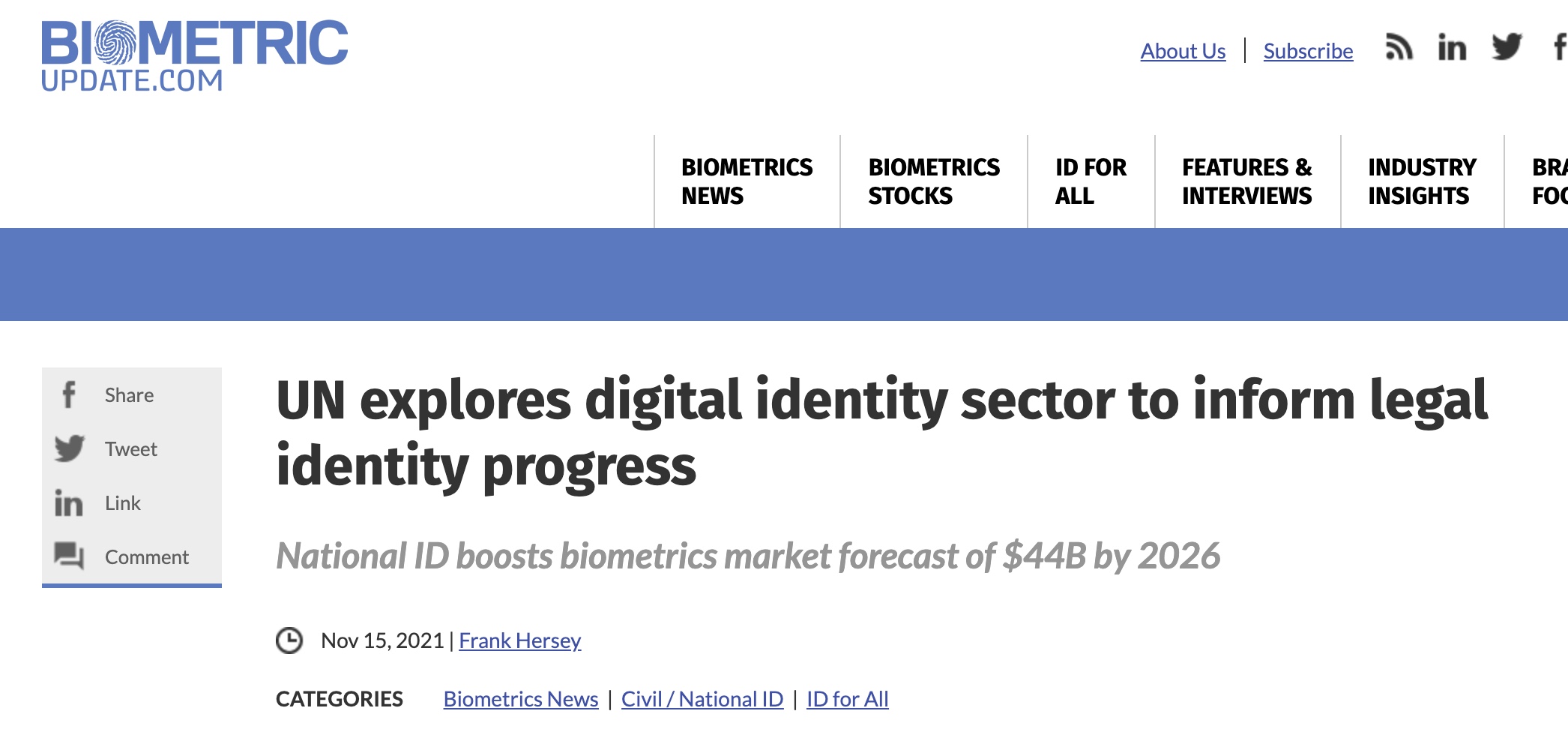